Bio-Inspired Circuits and Systems (BICS) Team – INRC Work GroupKeyword Spotting on Loihi using the Time Difference EncoderLyes Khacef and Elisabetta Chicca
Lyes Khacef – Postdoctoral Researcher
1
Keyword Spotting on Loihi using the Time Difference Encoder
Motivation: use the TDE as a temporal feature extractor to improve temporal patterns recognition at minimum hardware cost.
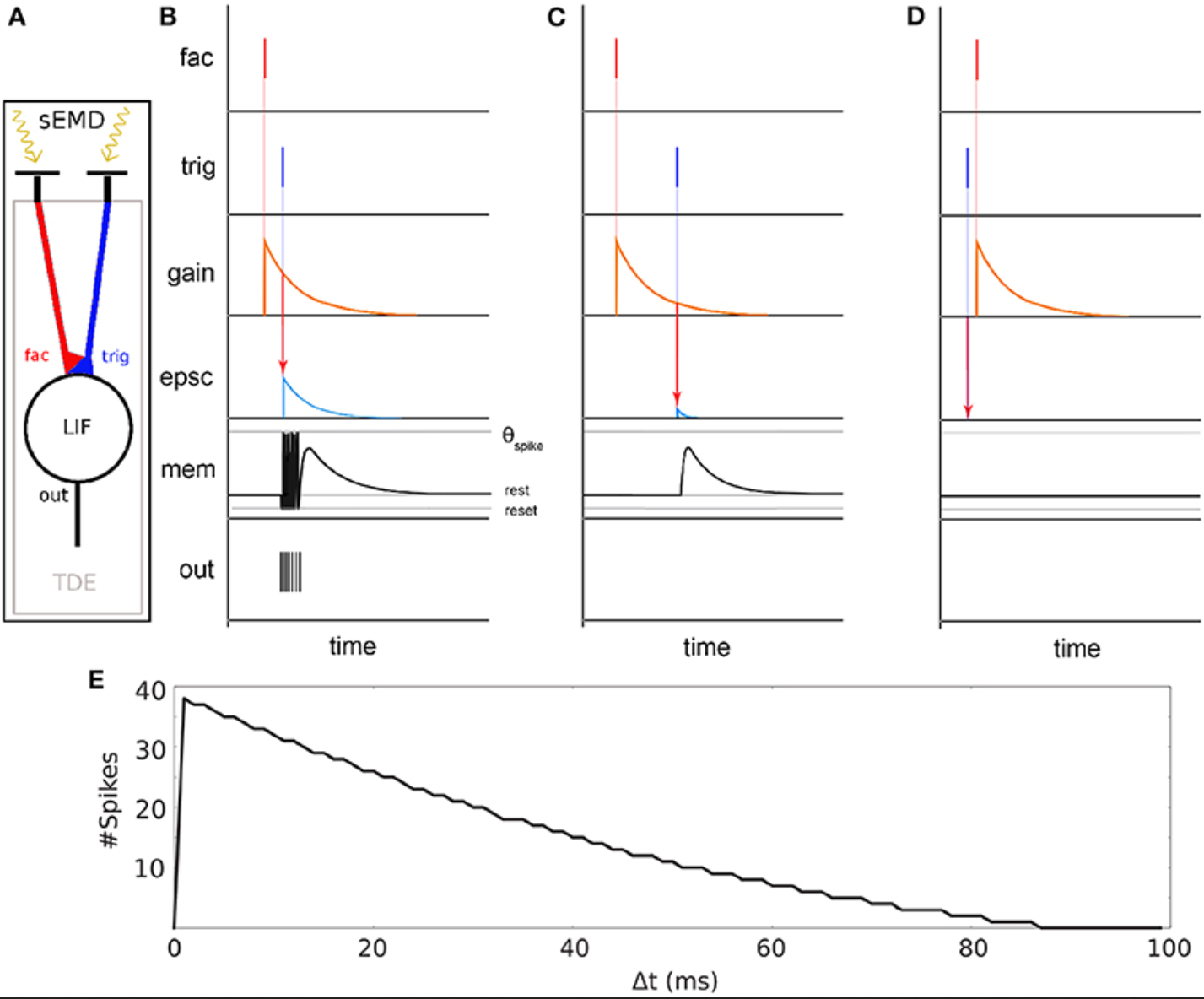 [Event-Based Eccentric Motion Detection Exploiting Time Difference Encoding, Giulia D'Angelo et al.]
Lyes Khacef – Postdoctoral Researcher
2
Keyword Spotting on Loihi using the Time Difference Encoder
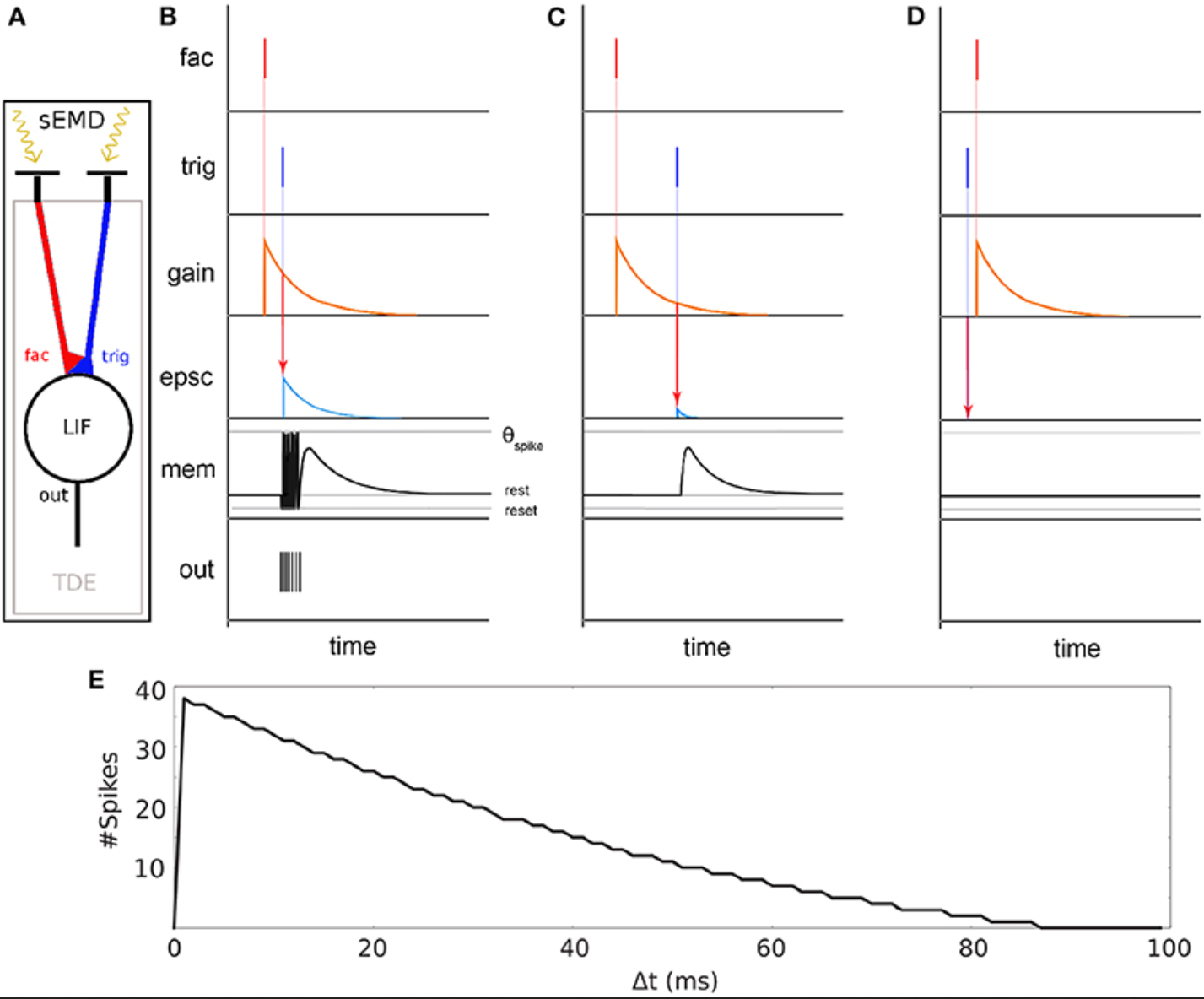 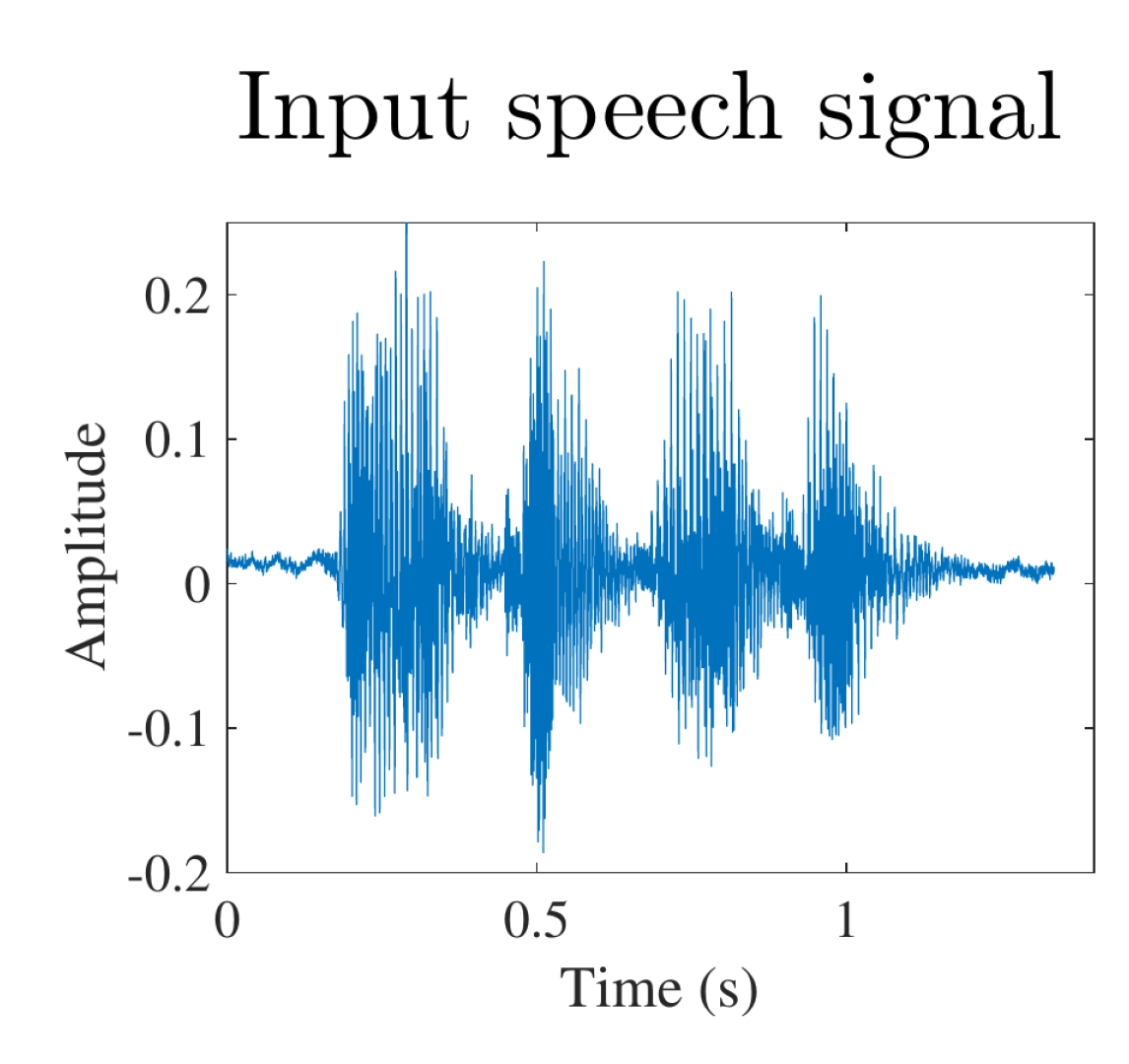 Information theory metric: 
Stimulus Specific Information (SSI)
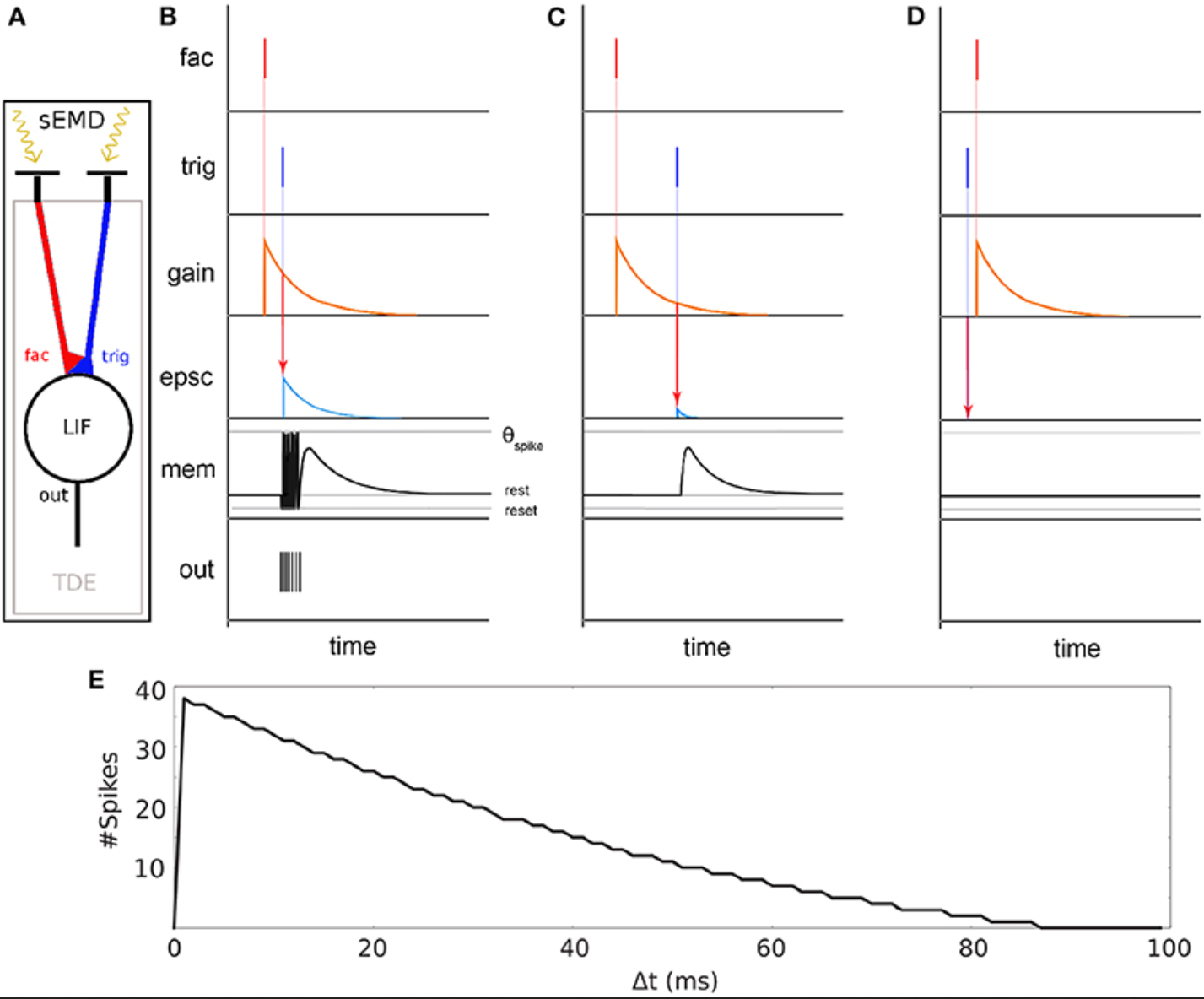 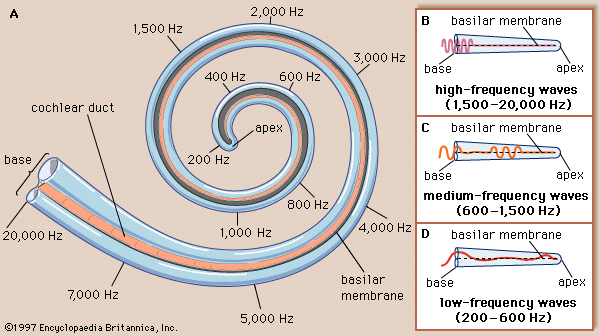 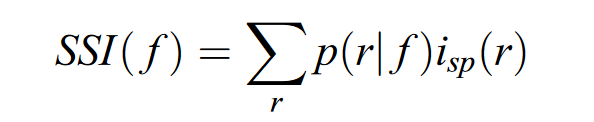 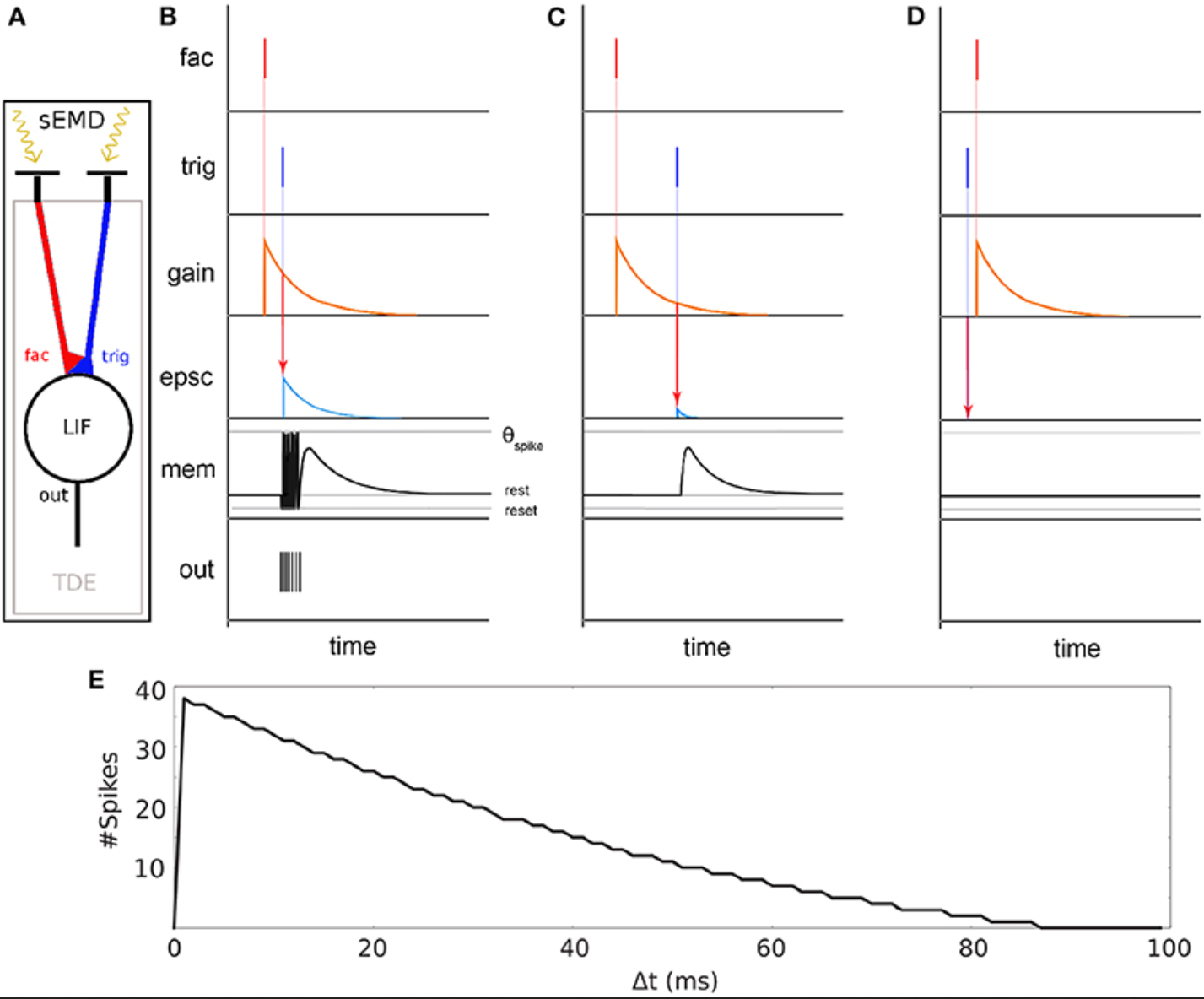 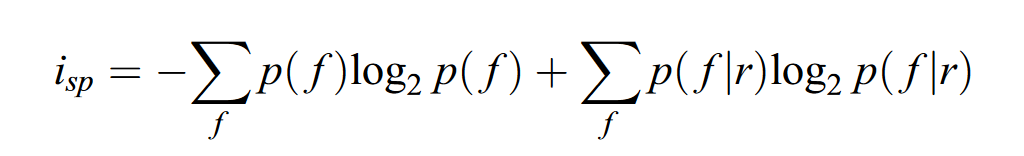 TDEs layer
Supervised learning with BPTT using SLAYER
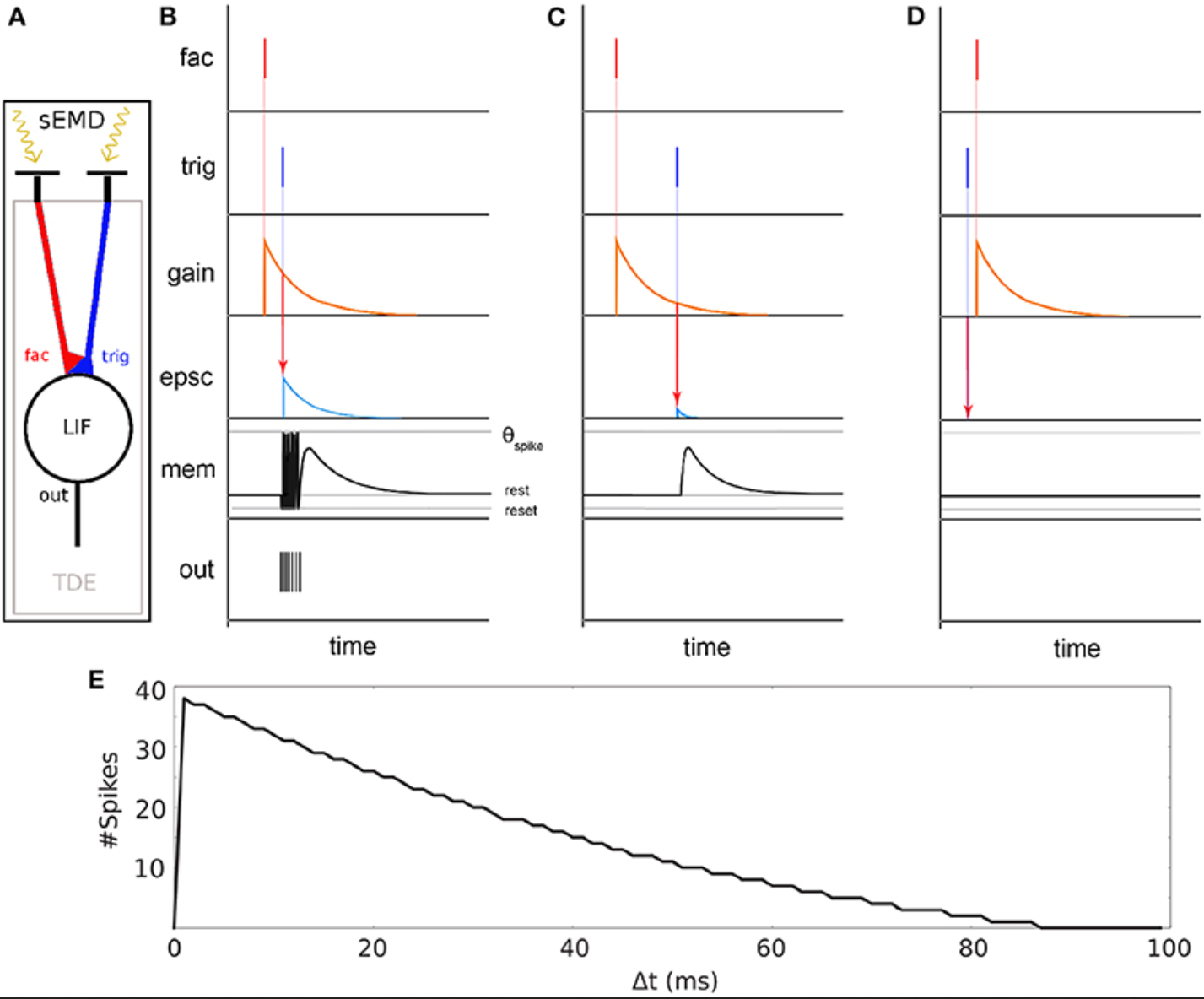 Cochlea
Kapoho Bay
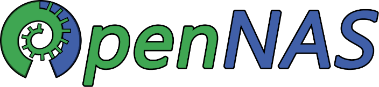 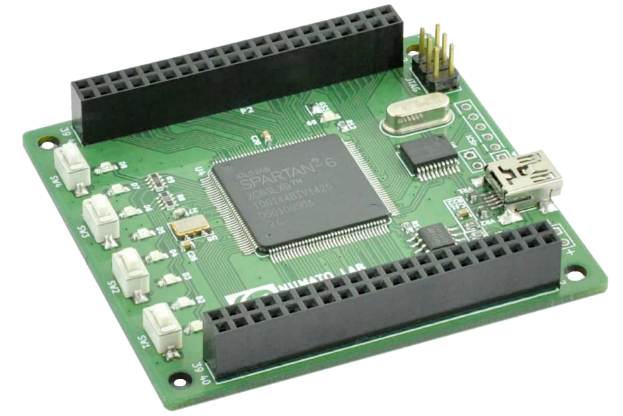 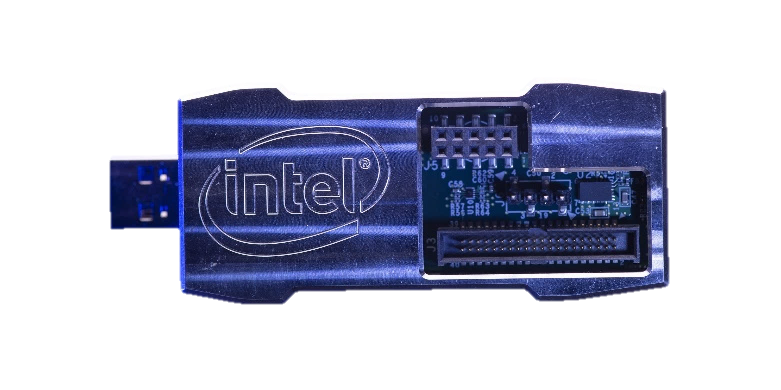 [OpenNAS: Open Source Neuromorphic Auditory Sensor HDL code generator for FPGA implementations, D.Gutierrez-Galan et al.]
Lyes Khacef – Postdoctoral Researcher
3
Keyword Spotting on Loihi using the Time Difference Encoder
Digit
Zero
One
Two
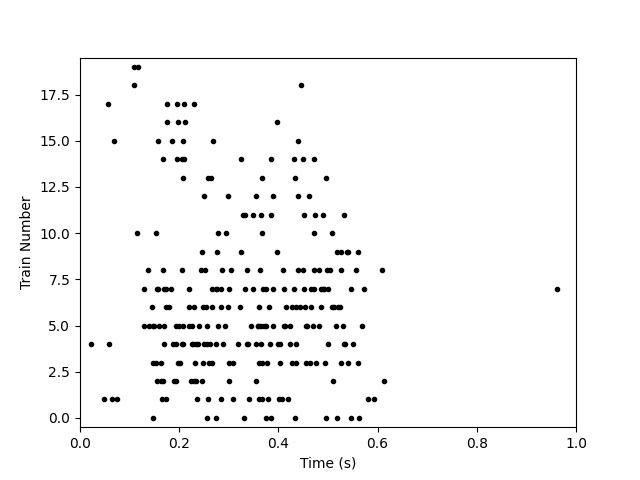 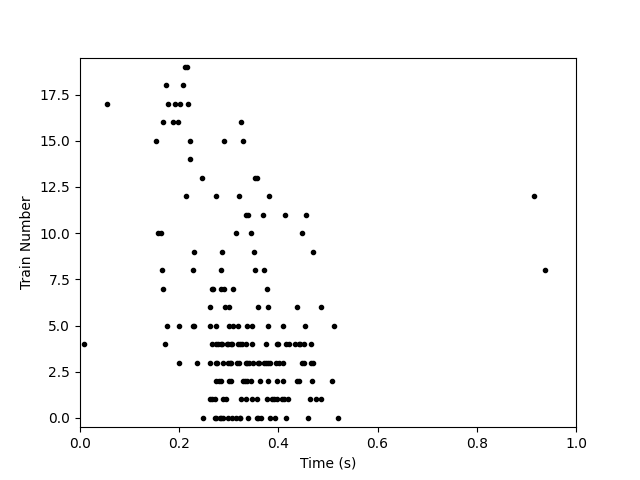 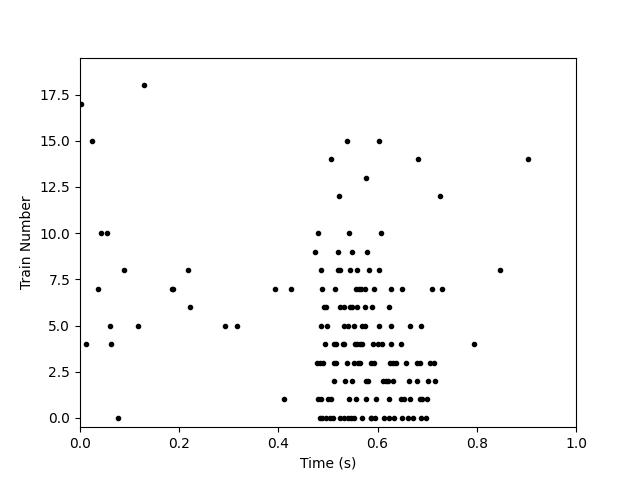 Cochlea
64 channels
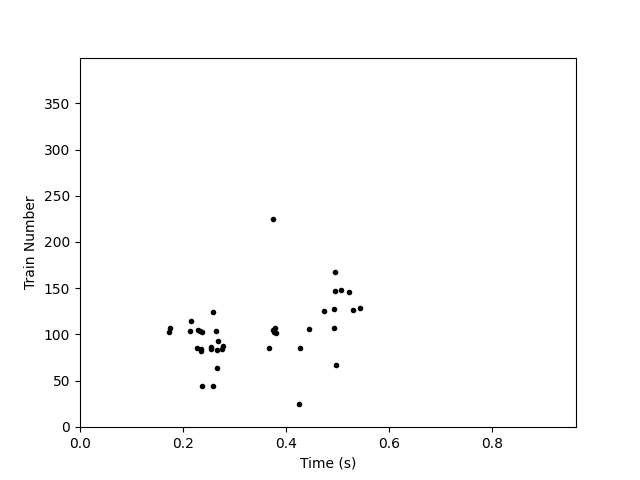 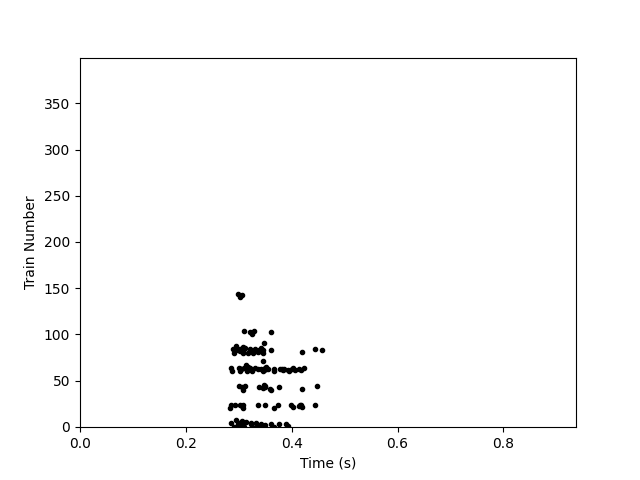 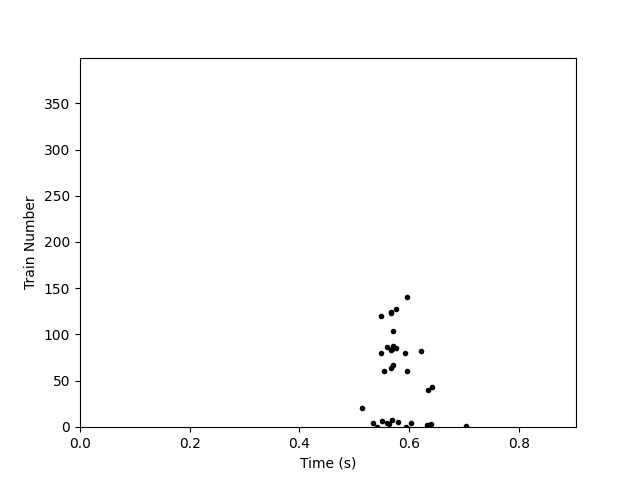 TDE layer
4096 TDEs
Lyes Khacef – Postdoctoral Researcher
4
Keyword Spotting on Loihi using the Time Difference Encoder
Ongoing work:

Tune the TDE time constants:
1- Use information theory for a first approximation
2- Train the TDE time constants based on [*].

Minimize the number of required TDEs:
Adding a L2 regularization on the first layer weights to increase sparsity -> pruning of 50% of TDEs.

Deploy the TDE + trained net on Loihi:
Connect the KapohoBay to OpenNAS.
Preliminary results:
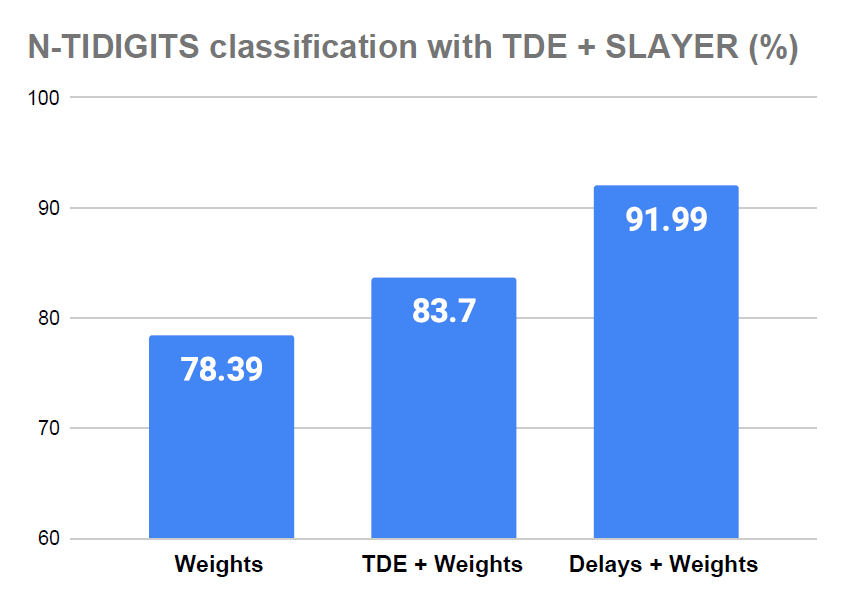 Network topology: Input-256-256-242
[*] [Incorporating Learnable Membrane Time Constant to Enhance Learning of Spiking Neural Networks, Wei Fang et al.]
Lyes Khacef – Postdoctoral Researcher
5